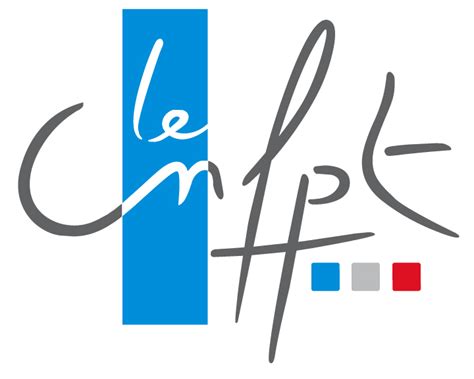 Formation gaspillage alimentaire
2020
Comprendre les notions du  gaspillage alimentaire
Quizz des déchets
Définir si les déchets proposés sont considérés comme du gaspillage alimentaire ou non
1
2
3
5
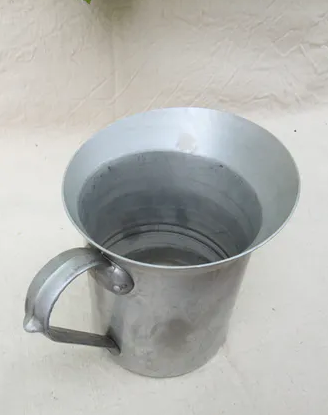 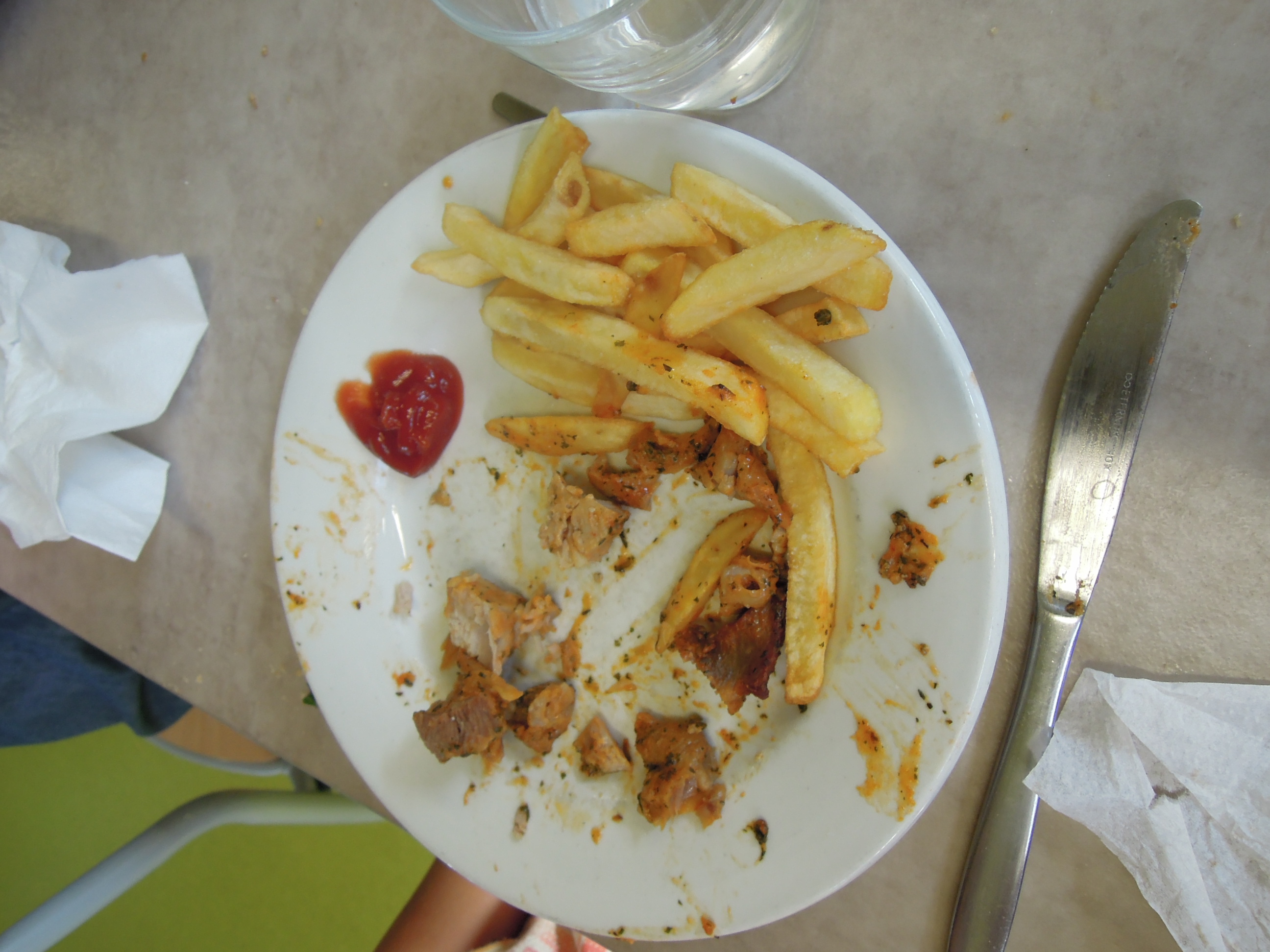 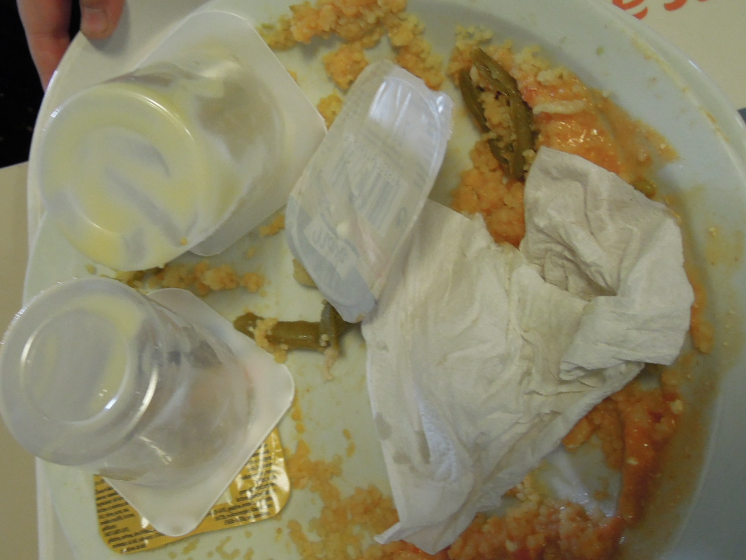 3
4
6
5
5
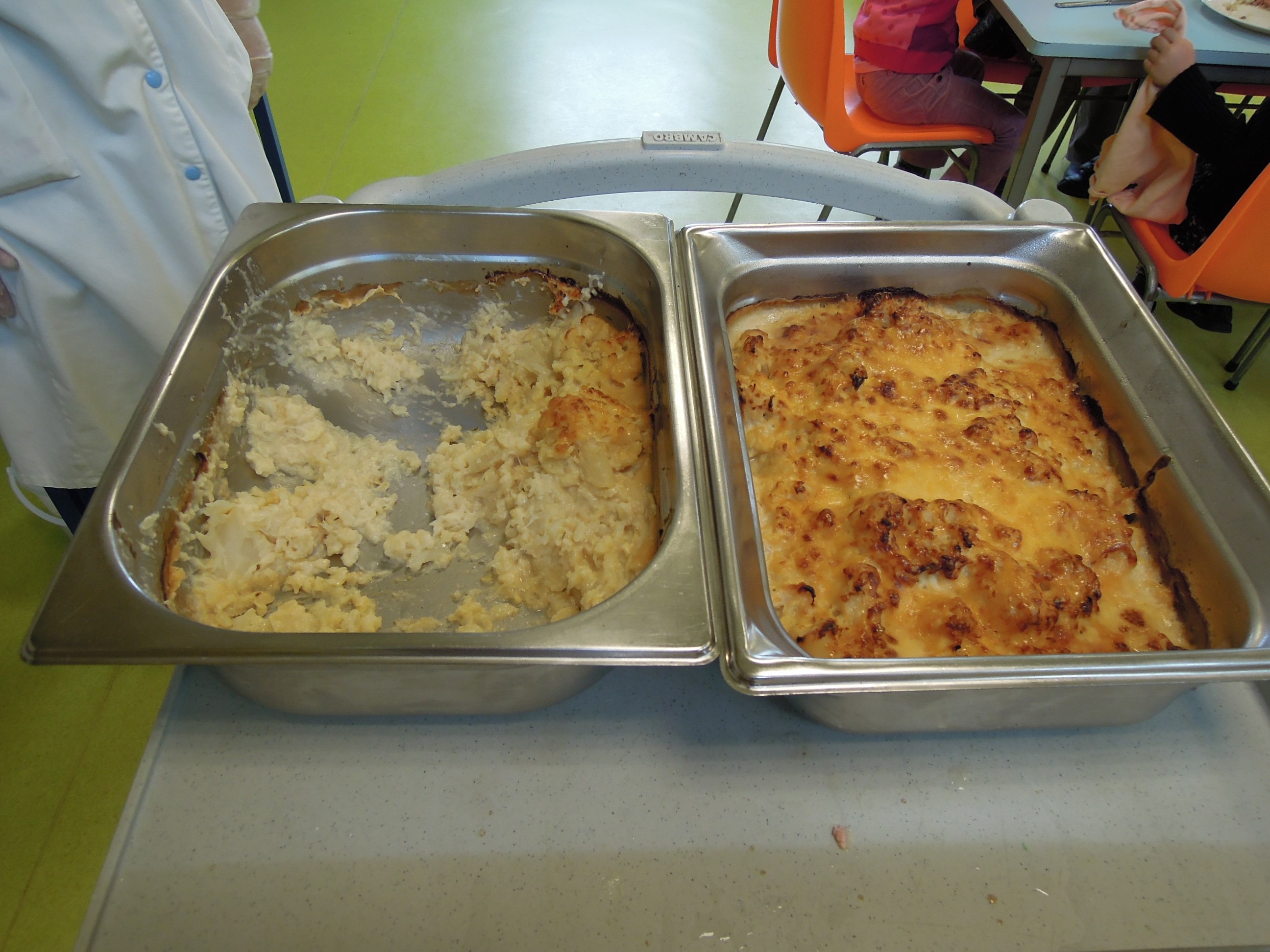 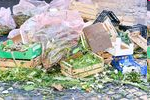 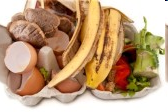 3
7
8
9
5
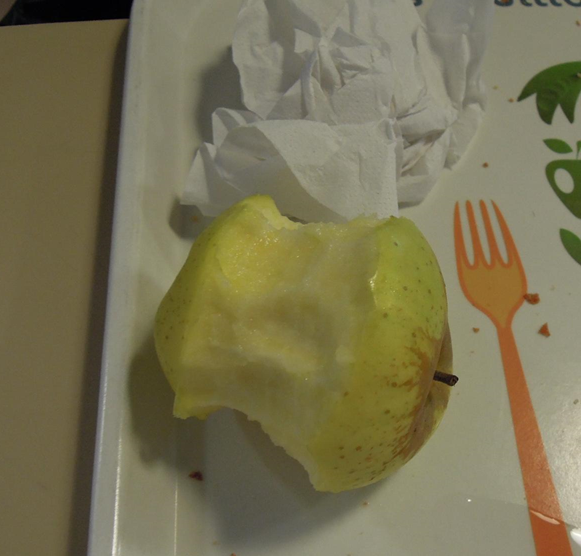 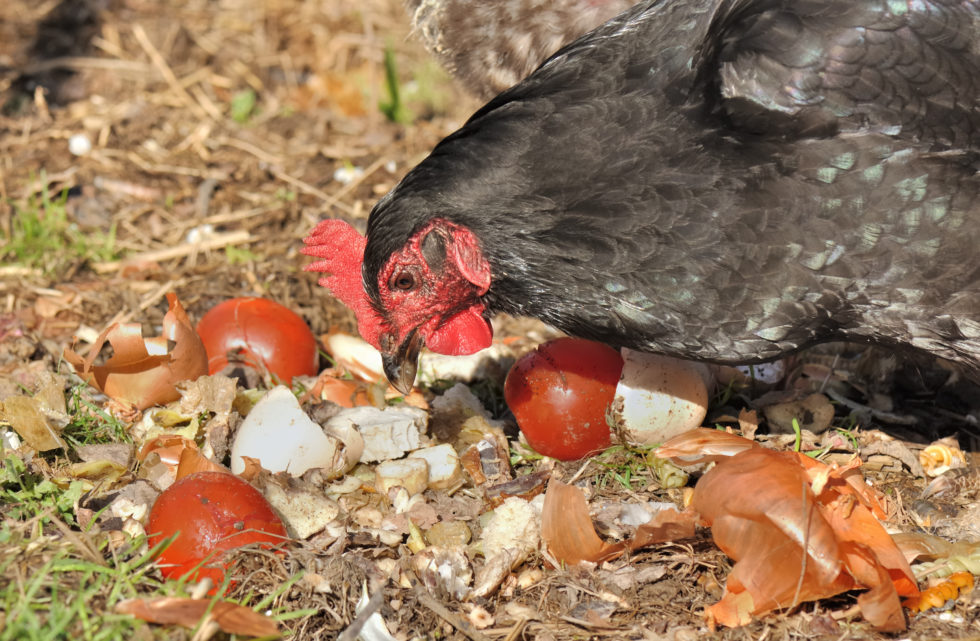 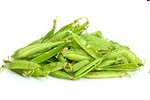 3
Déchets alimentaires
Ce sont tous les déchets d’aliments
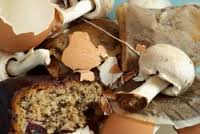 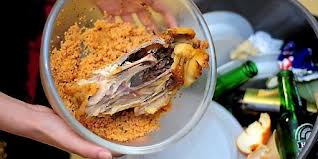 Gaspillage alimentaire
C’est la quantité de nourriture qui aurait pu être mangée par l’homme et qui est finalement jetée
….quelque soit son mode de traitement
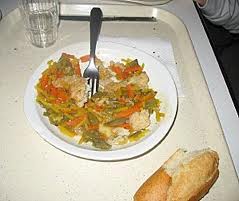 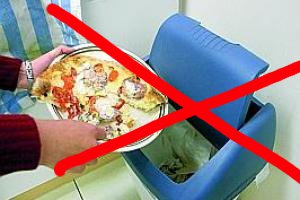 Déchets et Gaspillage alimentaire
Ce que représente le gaspillage alimentaire
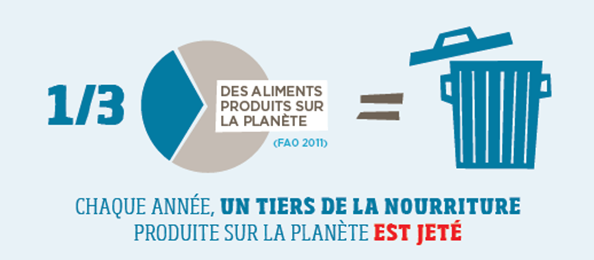 Impacts du gaspillage
ENVIRONNEMENTAUX                                ECONOMIQUE                              SOCIAUX
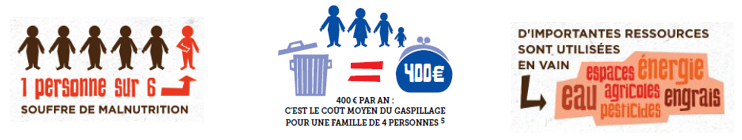 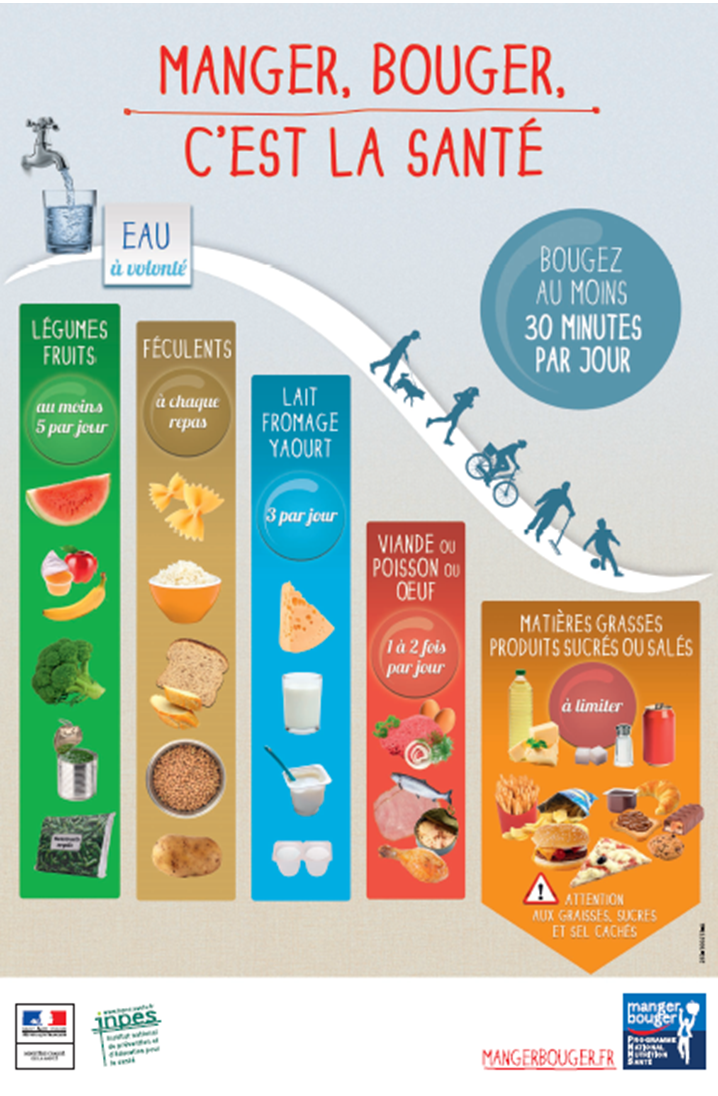 SANTE
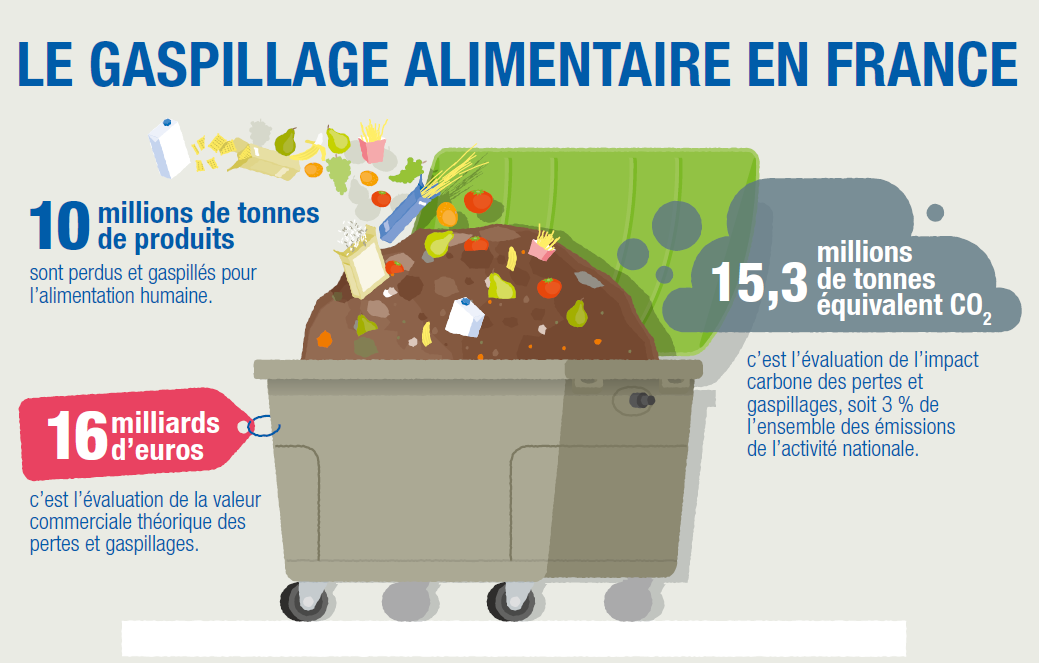 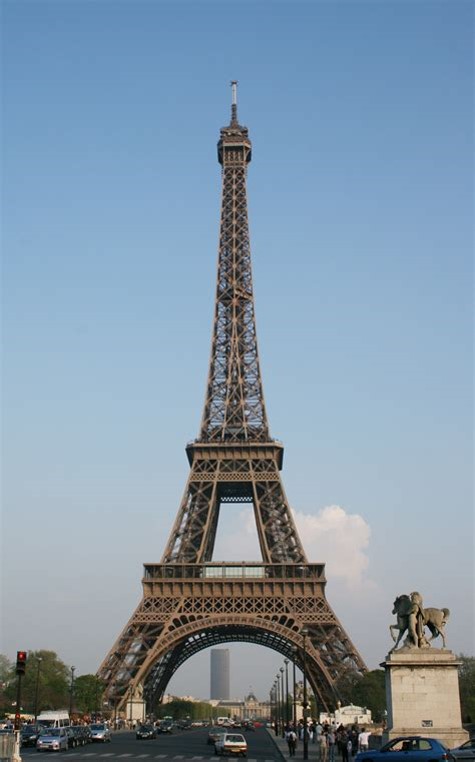 100 tours Eiffel
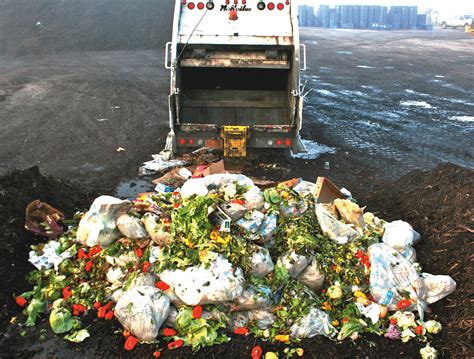 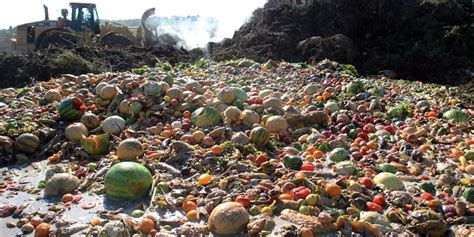 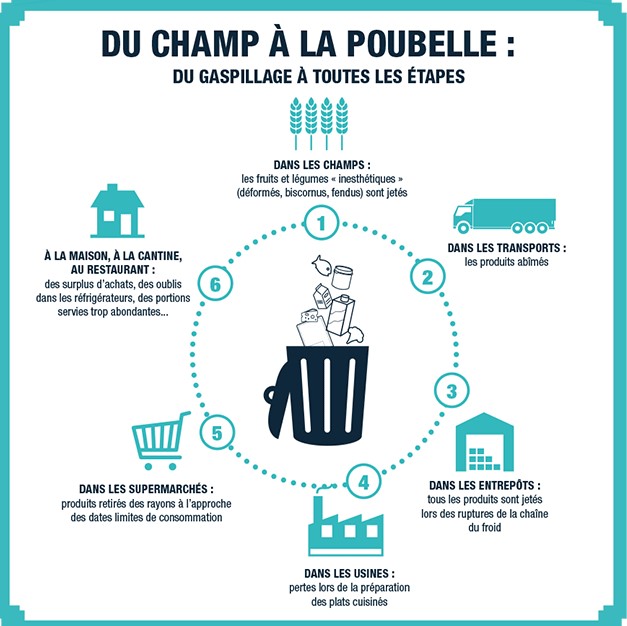 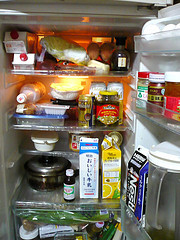 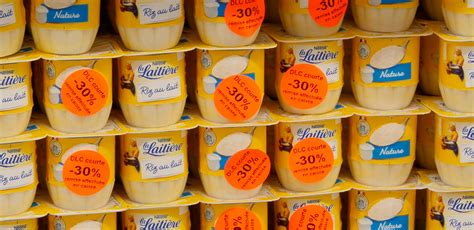 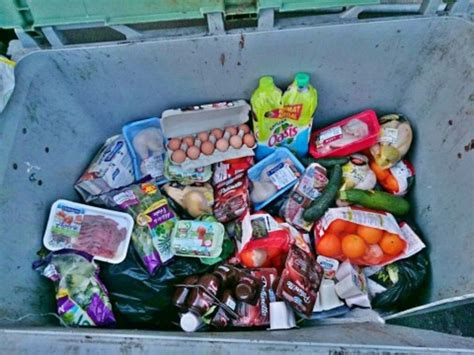 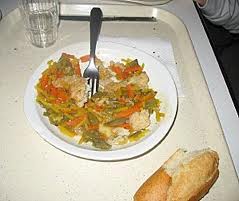 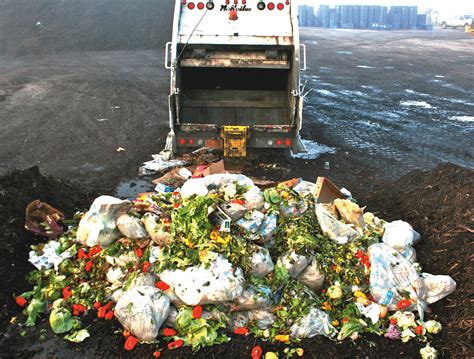 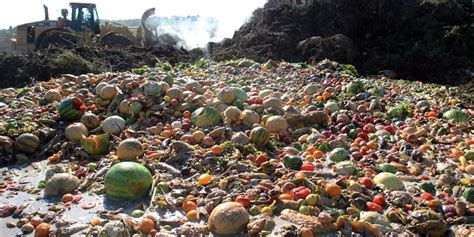 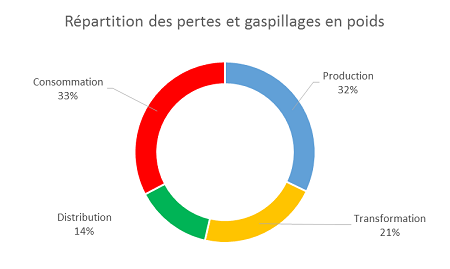 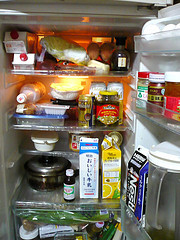 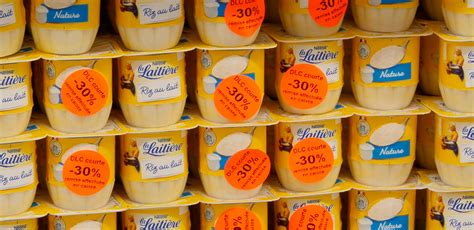 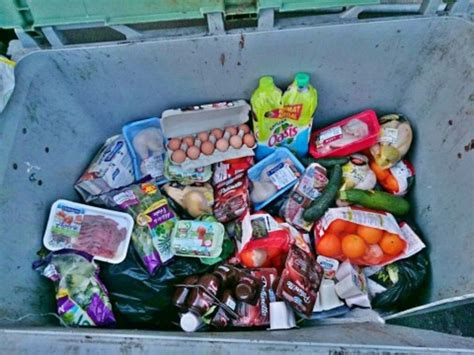 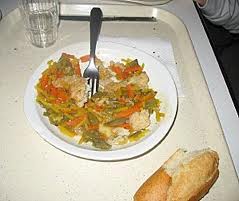 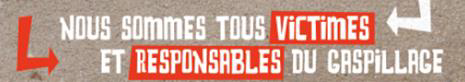 Le gaspillage en restauration scolaire
Exemple d’une école de la région: 
° Ecole de 130 couverts; 
Gaspillage total sur 1 semaine : 82 kg de nourriture 

° équivalent  2 923 kg pour une année ;
° équivaux à 8 351 repas
° environ plus de 13 779 € de nourritures jetées
° équivalent à 16 semaines de gaspillage
Le gaspillage en restauration scolaire
Exemple d’un collège de la région: 
° Collège de 480 couverts; 
Gaspillage total sur 1 semaine : 191 kg de nourriture 

° équivalent 6 876 kg pour une année ;
° équivaux à 15 280 repas
° environ plus de 25 000€ de nourritures jetées
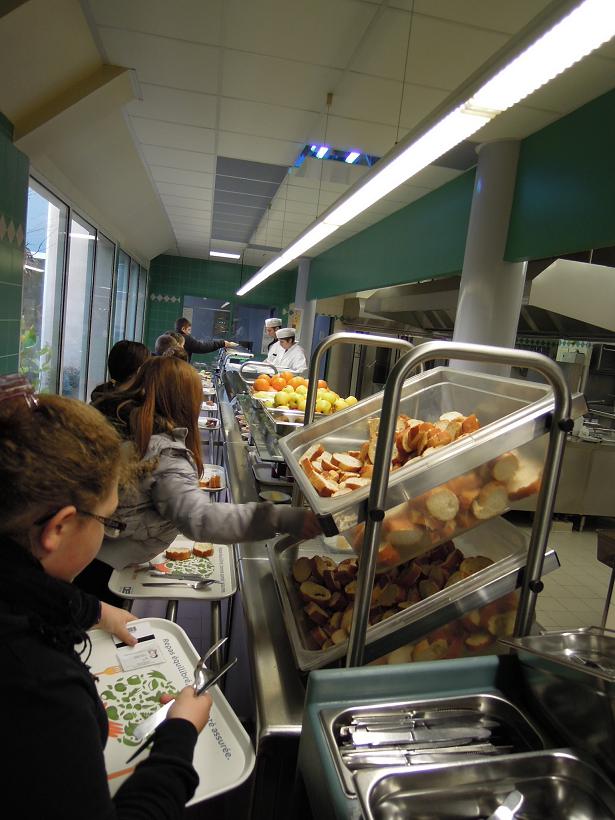 [Speaker Notes: Cl Tourlaville Denis Diderot]
Eléments réglementaire – gaspillage alimentaire
Obligation une démarche de lutte contre le gaspillage alimentaire au sein des services de restauration collective dont ils assurent la gestion. » 

 Obligation de réaliser un diagnostic du gaspillage

Interdiction dénaturer denrées encore consommable

Obligation partenariat de don si plus de 3 000 repas/jr

Objectif de réduire de 50% d’ici 2025
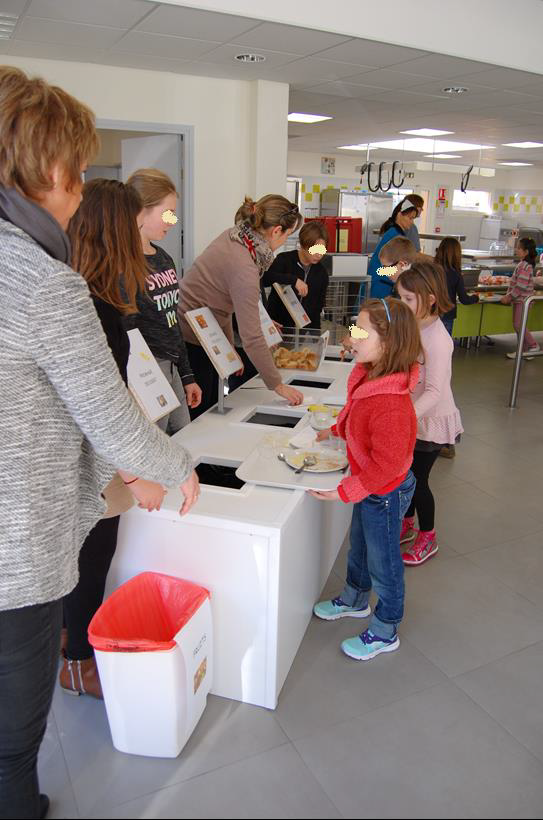 Eléments réglementaire - Egalim
Obligation approvisionnement 50 %  « qualité » et 20% « bio »

Diversification des protéines et menu végétarien / semaine 

Interdiction des bouteilles d’eau et barquettes en plastique 

Information des convives & affichages
Déchets organiques
Obligation de tri à la source et valorisation des déchets organiques pour les gros producteurs et pour TOUS dés 2024 
Loi de transition énergétique 2015 + directive européenne Déchets
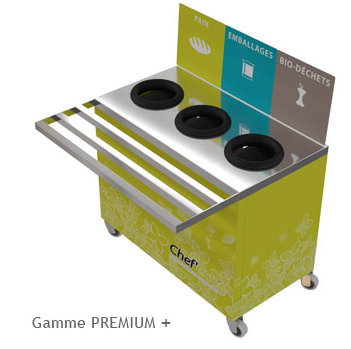 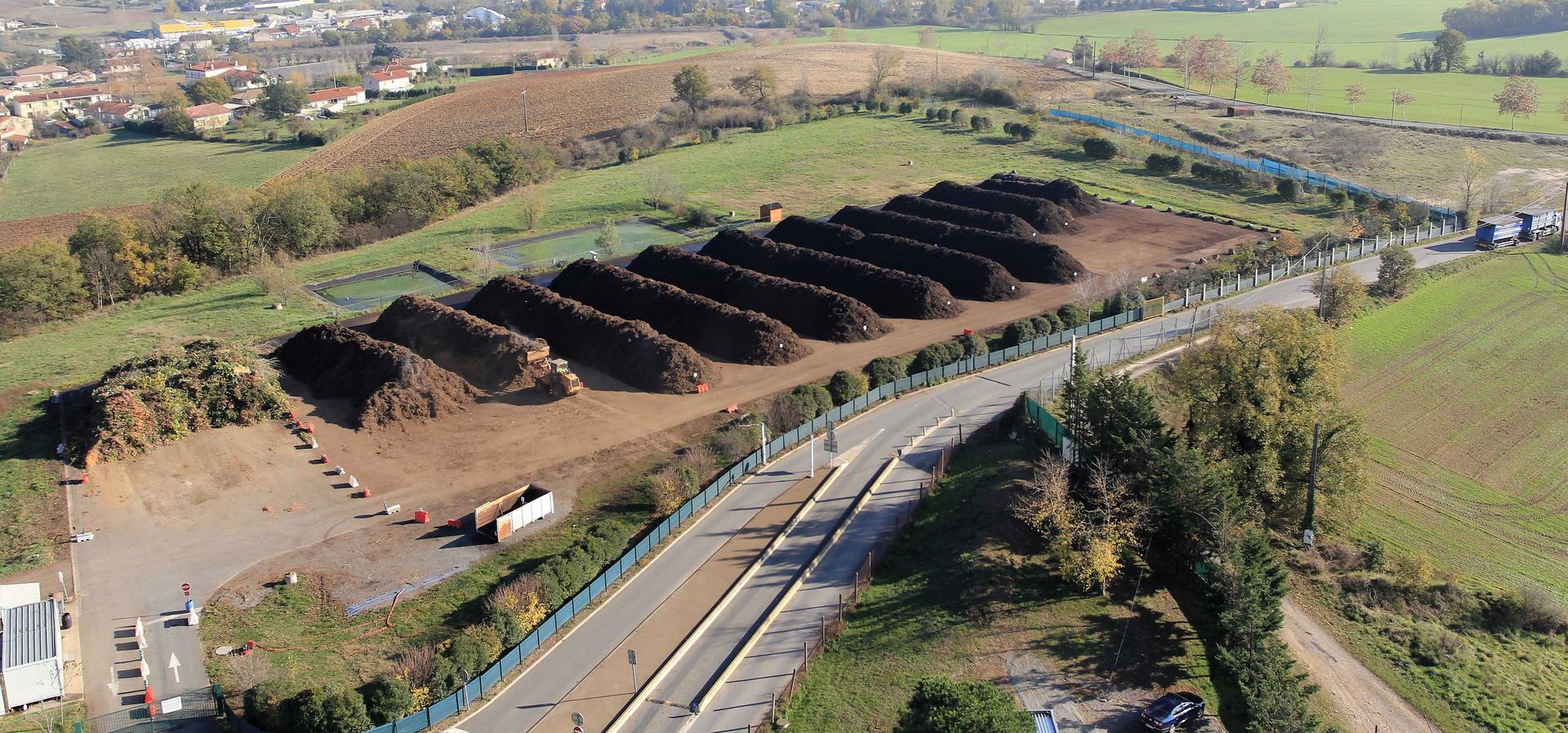 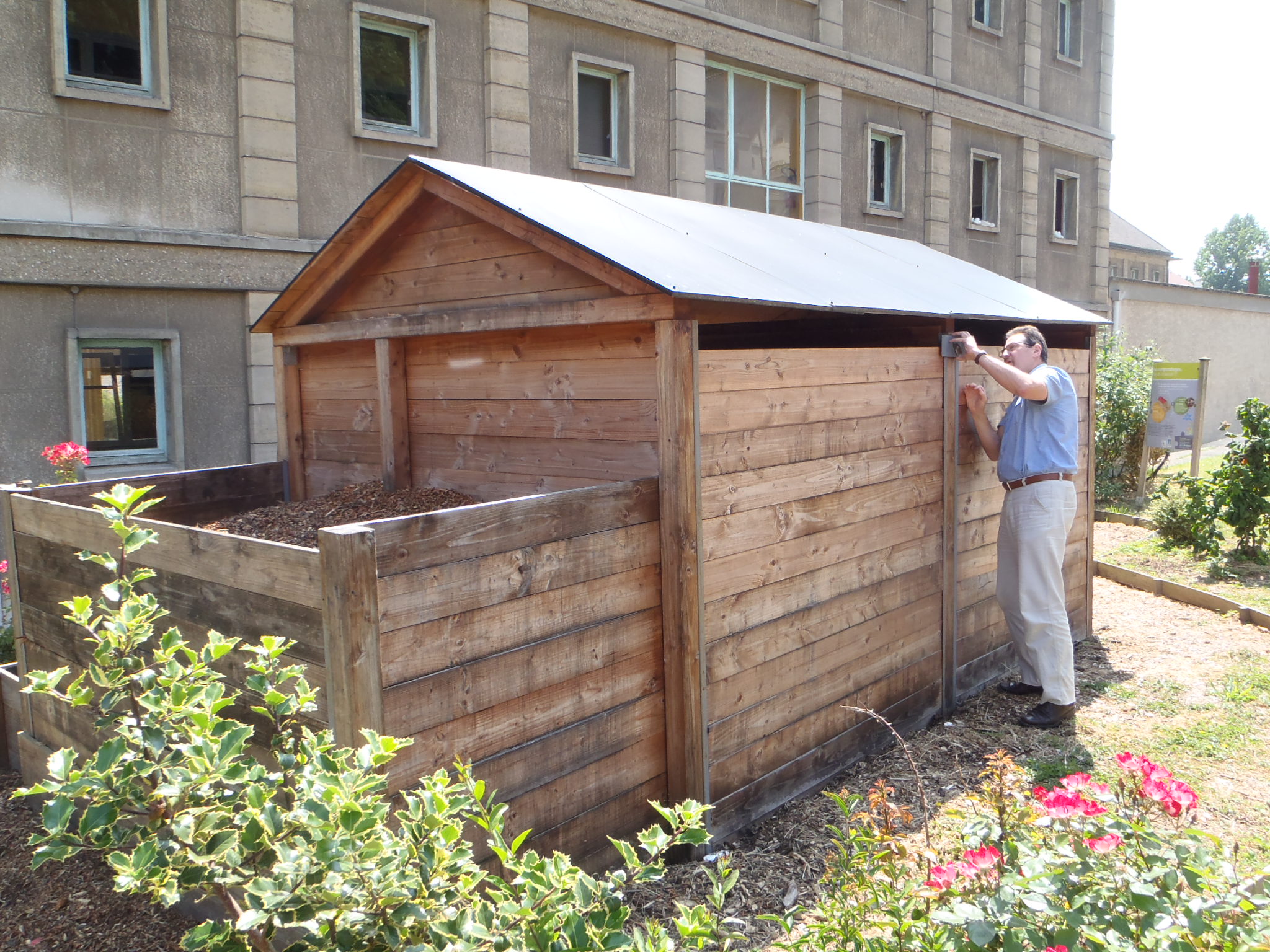 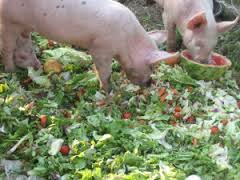 Mettre en place un projet pour lutter contre GA
Que faut-il pour construire un projet ?
Des étapes identifiées avec un calendrier, avec des objectifs clairs ; 

 Un diagnostic, des évaluations (identifier les pistes d’actions)

 Mobiliser différents partenaires

 Répartir, dans le temps, les actions à mener pour réduire
Déroulé type d’un projet
Construire un plan d’action
Impliquer à tous les niveaux
Mener des actions à tous les niveaux
Diagnostic  pesées
Connaitre et comprendre
Evaluer Pesées 
Ex: Défi  Assiette vide
PÉRENNISATION
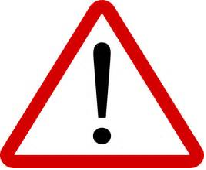 Notion de temps
Agir à 3 niveaux
Le diagnostic
Pourquoi faire des pesées
Savoir d’où l’on part, estimer son potentiel de réduction


Identifier les sources et donc les pistes de réduction 

Collecter des informations pour mobiliser le personnel, les résidents et les familles
Indicateurs de travail
Mettre en place des pesées utiles
Quelle nourriture peser (celle jetée en cuisine, les restes assiette, la nourriture préparée):

Comment trier les déchets  (en mélange, en séparant les aliments ...): 

Durée et période des pesées (quand, combien de jour, de mois ...) : 

Quel contenant, récipient (des seaux, des sacs, des poubelles ...) :

Quels matériels pour peser (des balances, pesons ...) : 

Qui tri, qui surveille, qui pèse (des agents, des élèves ...):
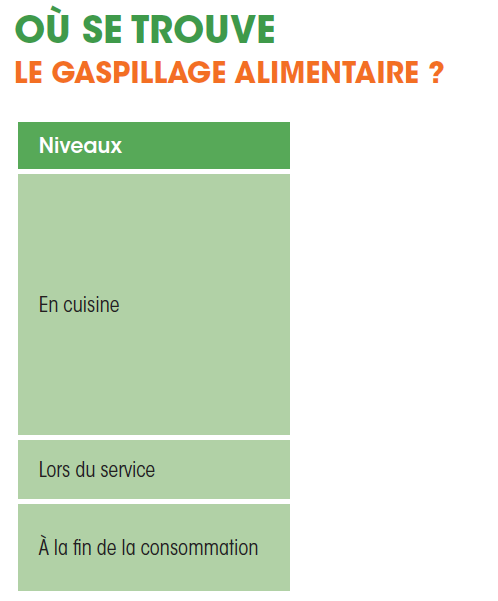 Etude et pesées des pertes
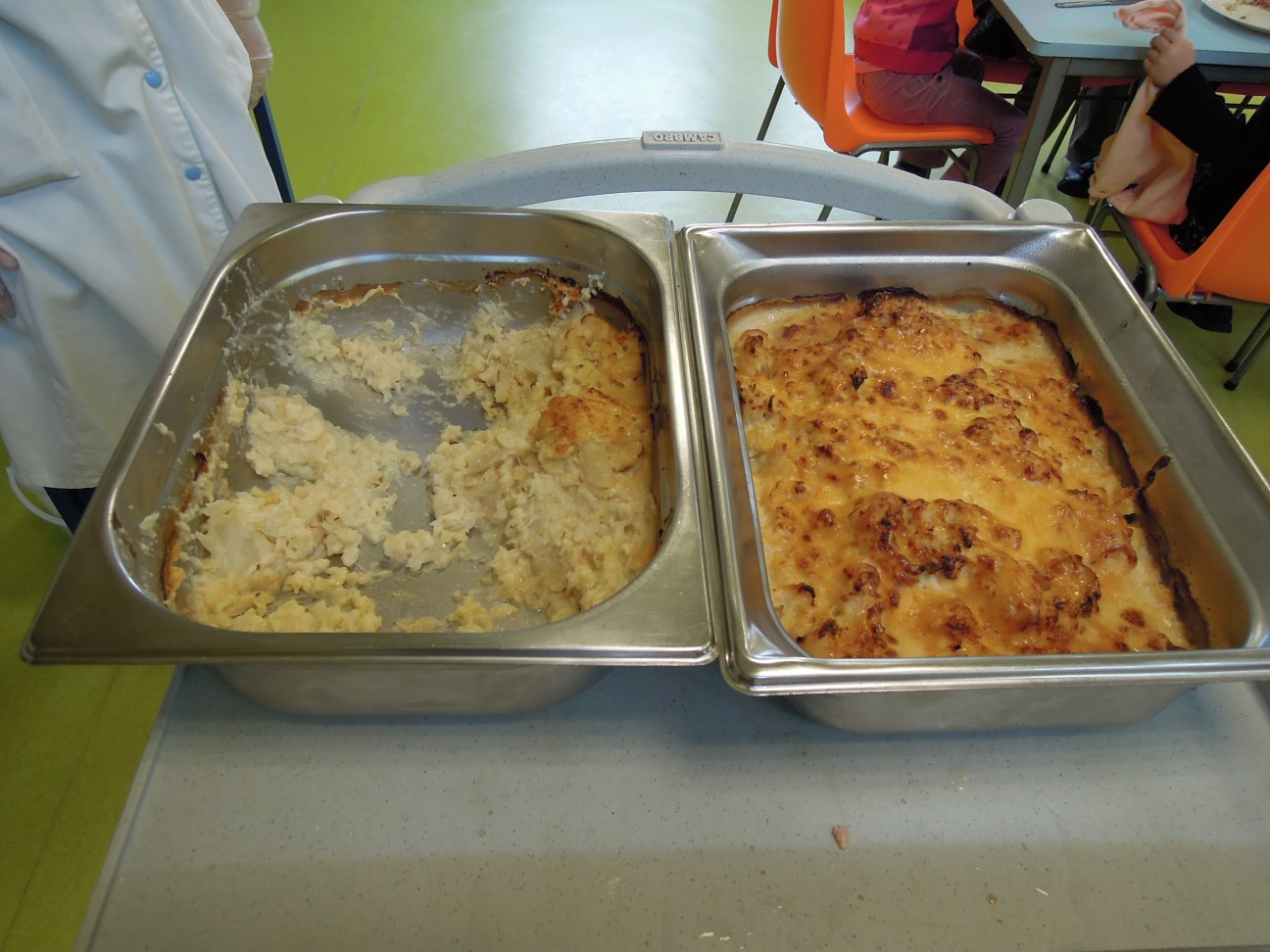 GA cuisine (sans les pertes diffuses)
Quantité de nourriture préparée,  non servie, jetée
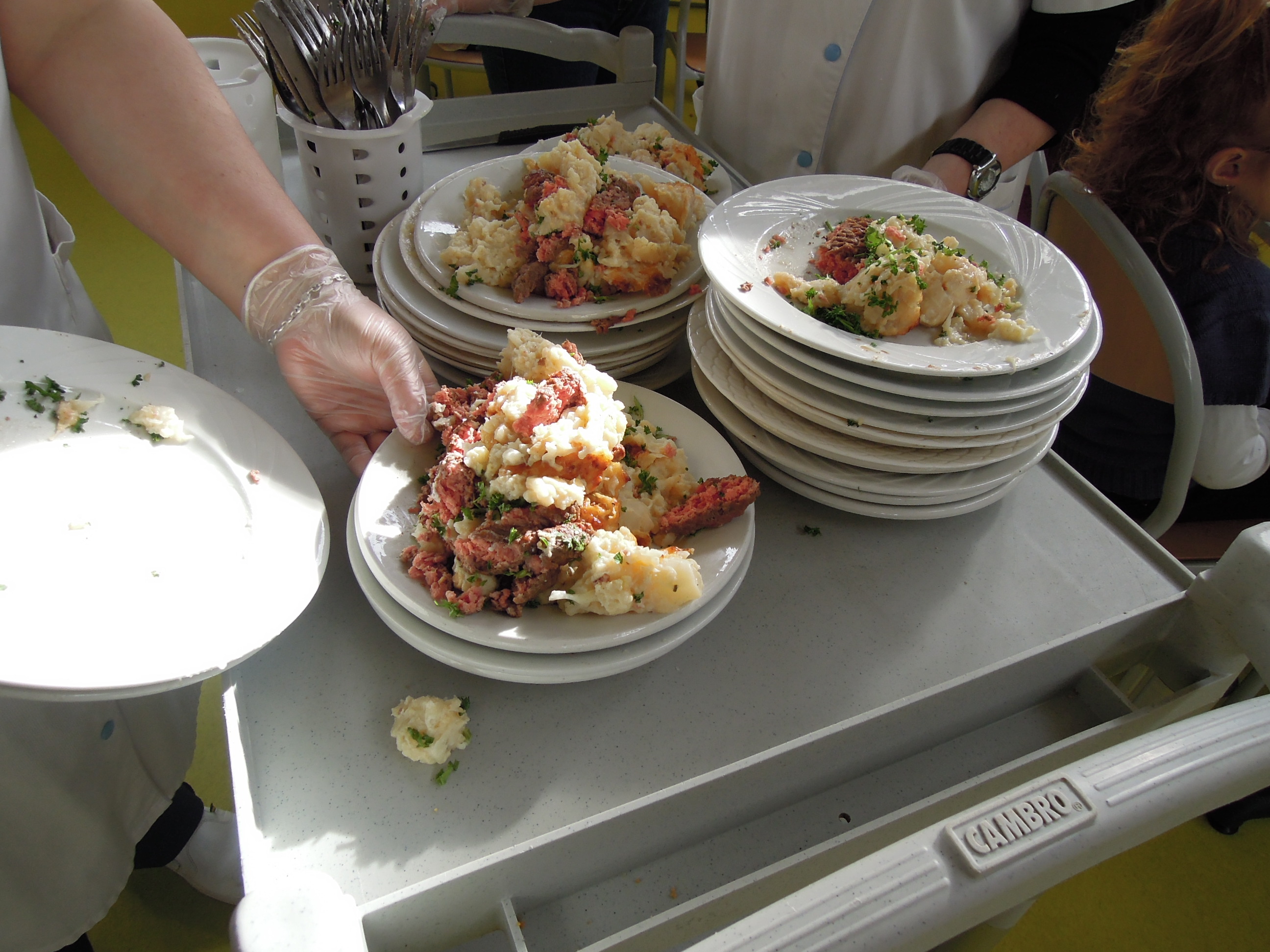 GA consommation
Quantité de nourriture servie dans les assiettes, jetée
Que faut-il peser ?
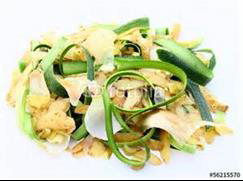 Les options : 

° Déchets de légumerie, de préparation des repas 
(qui est différent du gaspillage et que nous ne prendrons pas en compte)

° Les quantités de nourritures préparées, ramenées par repas et par élève
Mettre en place des pesées utiles
Quelle nourriture peser (celle jetée en cuisine, les restes assiette, la nourriture préparée):

Comment trier les déchets  (en mélange, en séparant les aliments ...): 

Durée et période des pesées (quand, combien de jour, de mois ...) : 

Quel contenant, récipient (des seaux, des sacs, des poubelles ...) :

Quels matériels pour peser (des balances, pesons ...) : 

Qui tri, qui surveille, qui pèse (des agents, des élèves ...):
Comment trier
Simplifié



Détaillé
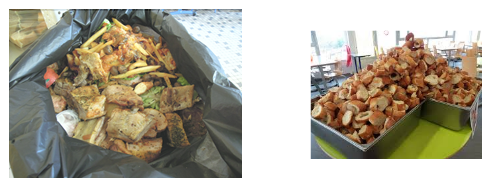 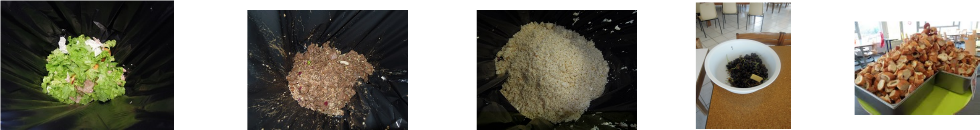 Mettre en place des pesées utiles
Quelle nourriture peser (celle jetée en cuisine, les restes assiette, la nourriture préparée):

Comment trier les déchets  (en mélange, en séparant les aliments ...): 

Durée et période des pesées (quand, combien de jour, de mois ...) : 

Quel contenant, récipient (des seaux, des sacs, des poubelles ...) :

Quels matériels pour peser (des balances, pesons ...) : 

Qui tri, qui surveille, qui pèse (des agents, des élèves ...):
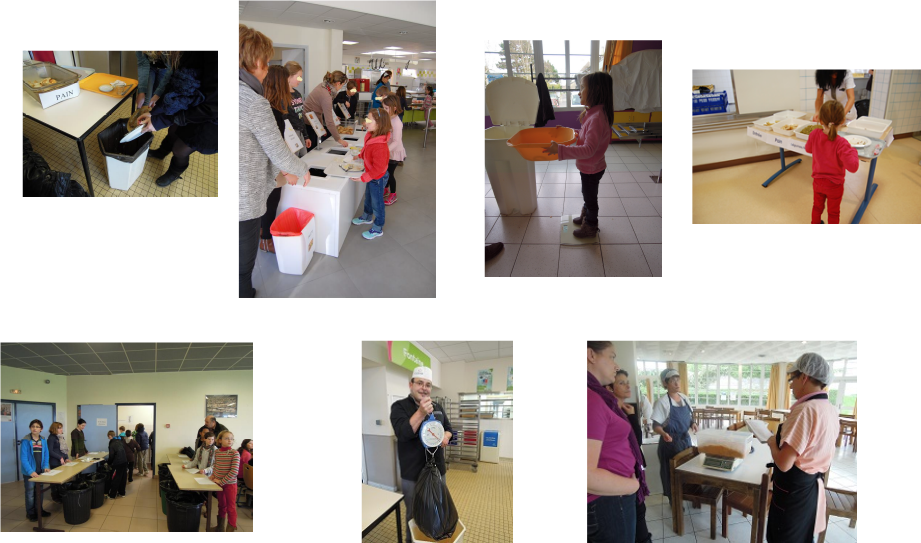 2 Grilles de pesées : CUISINE   + ASSIETTES
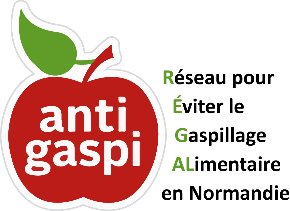 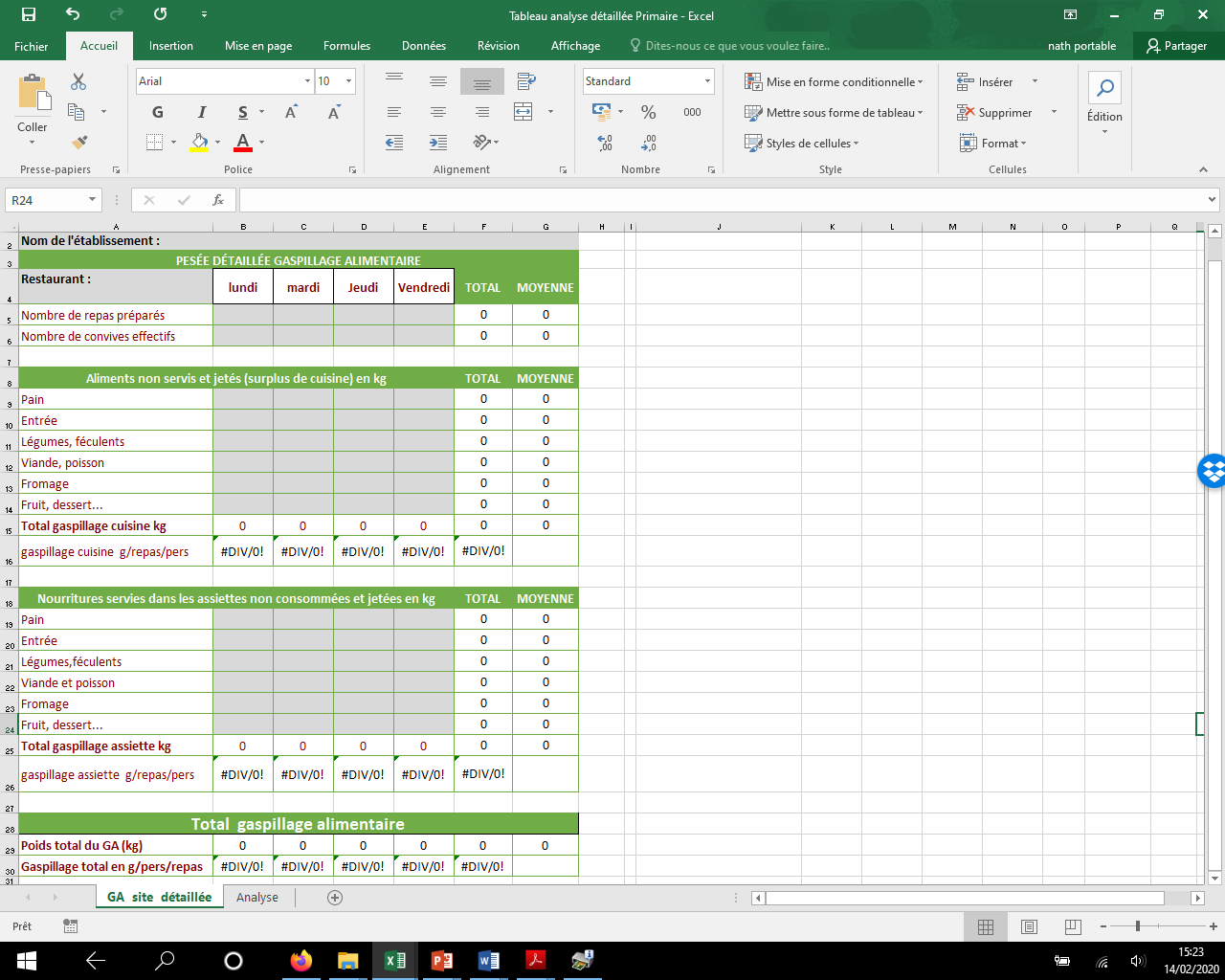 Profil de producteur de gaspillage
Profil de producteur de gaspillage
Pour la prochaine journée :
Pour la prochaine journée :
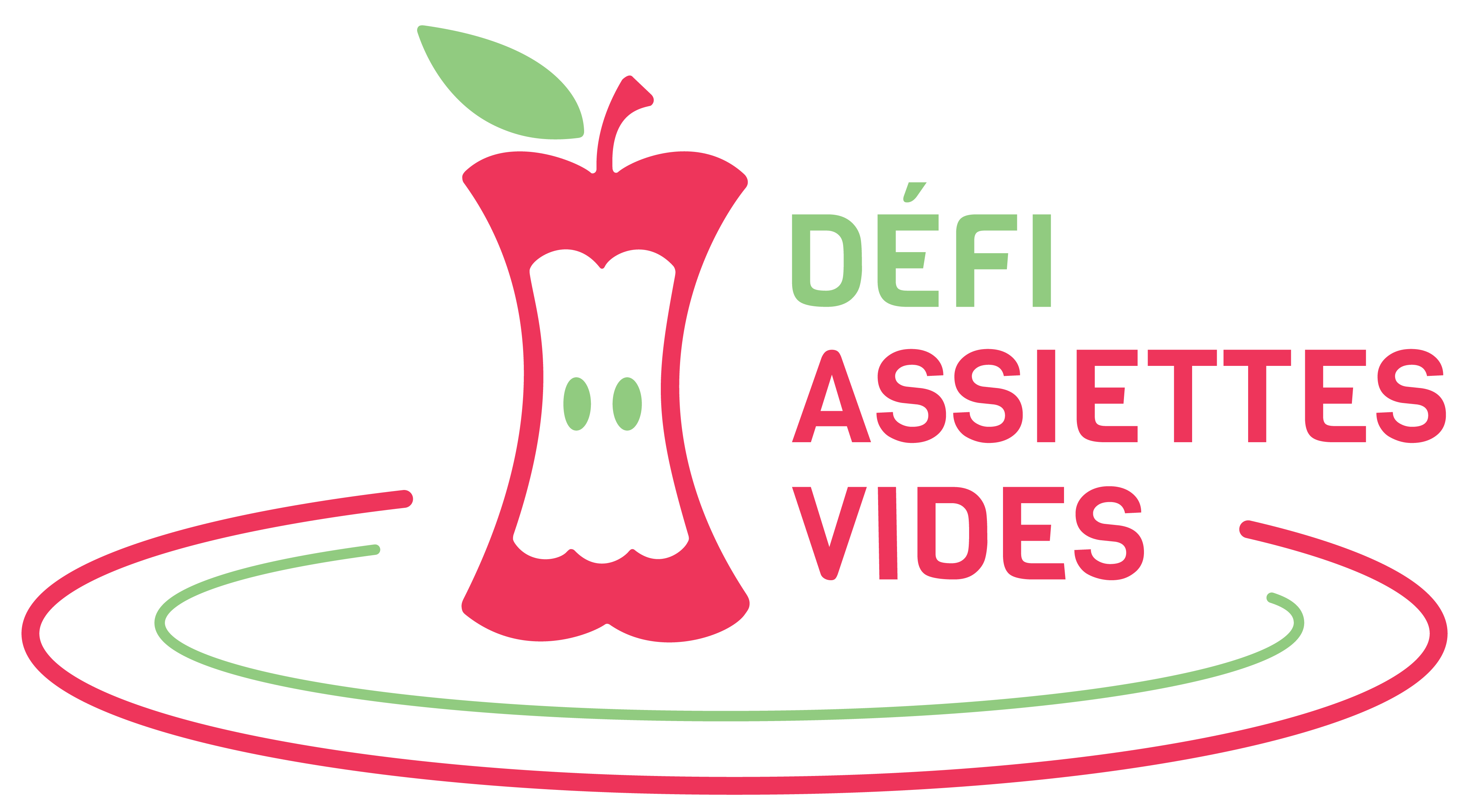 Actions à mener
Les conditions pour amener des acteurs à s’impliquer
volonté politique des responsables d'établissement 
projet collectif, tous impliqués (objectifs, agenda partagés)
avoir conscience des enjeux
en avoir déjà entendu parlé 
savoir d'où on part
être écouté
avoir envie de faire
savoir que son rôle est important
savoir ce que l'on a à gagner
prendre le temps de réfléchir 
vaincre les résistances / identifier les freins
avoir les moyens d'agir 
participer à des actions 
faire l'action concrètement
Comment toucher les jeunes ?
* Nature sensibilisation :  
          le gaspillage alimentaire      +      alimentation durable

* Timing des interventions :    
                 court terme        /      moyen terme   /    redondant 

* Quand  toucher les élèves, quel temps  :       
   Scolaire                          pause méridienne           			 péri-scolaire 

* Qui :     en interne           				                  intervenant externe
Sujets pouvant être abordés :
- nutrition - santé (importance de manger, savoir équilibrer un menu, digestion, ...)
- plaisir de manger, comprendre les 5 sens, éveil au goût …
- connaissance des aliments (comprendre d'où viennent les aliments, qui les travaillent …. )
- alimentation et environnement (impacts de l'alimentation)
- le gaspillage alimentaire (Pourquoi y en a-t-il ? quels sont les impacts ? Comment le réduire …) 
- Comment gérer les déchets alimentaires ? Le compostage (voir débat, réflexion sur le don)
Actions possibles
° Programme existant ayant un lien avec le gaspillage alimentaire à identifier 

° Projet spécifique à monter avec un/des enseignants (art, alimentation, jardin, compostage, les métiers, le respect…)

° Faire de l’étude du gaspillage un support de court (travailler sur les menus et l’équilibre alimentaire, les mathématiques, …)

° S’inscrire dans un projet d’établissement
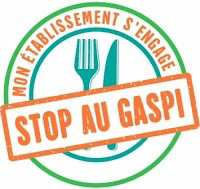 Outil de sensibilisation scolaire au gaspillage alimentaire

Objectif : Permettre aux élèves de comprendre la complexité du gaspillage alimentaire et d'agir concrètement

-  Déroulé des séances :    6 séances (1h)   /     3 inter-séances (pesées, interviews)  /  1 séance de valorisation (exposition, projection vidéo, temps d’animation …)      /  1   évaluation finale (pesée)

Contient un guide d’utilisation, un déroulé de séance, des fiches d’activités, des fiches diagnostic, un protolangage, le jeu de la ficelle,   et des ressources vidéos. 

-  Téléchargement gratuit  / Accompagnement possible :    TTC + frais déplacement
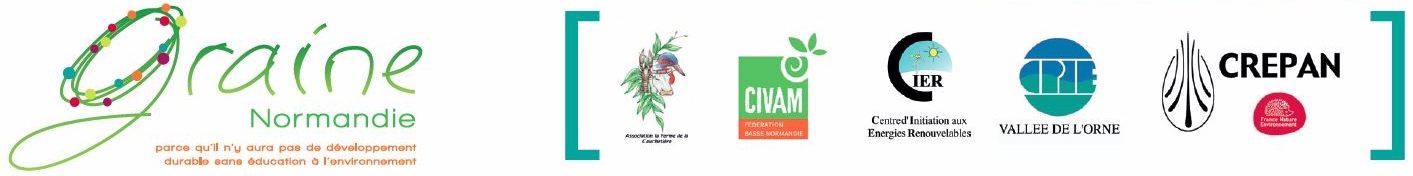 Beaucoup ressources existantes
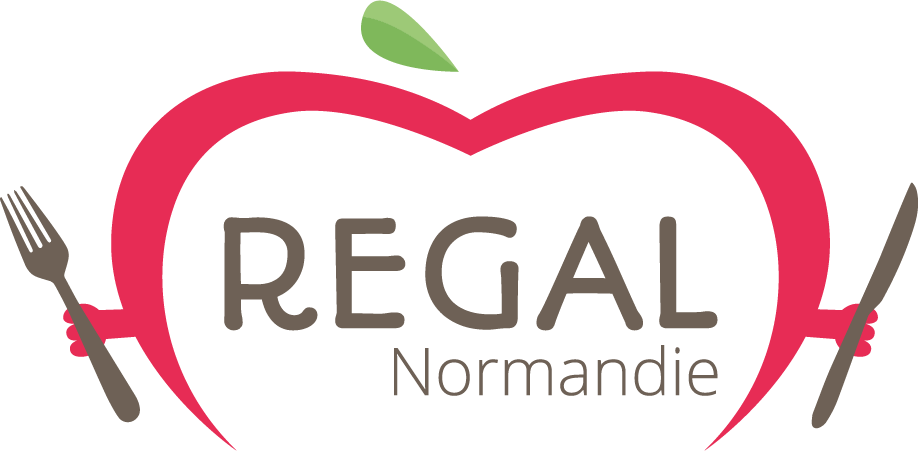 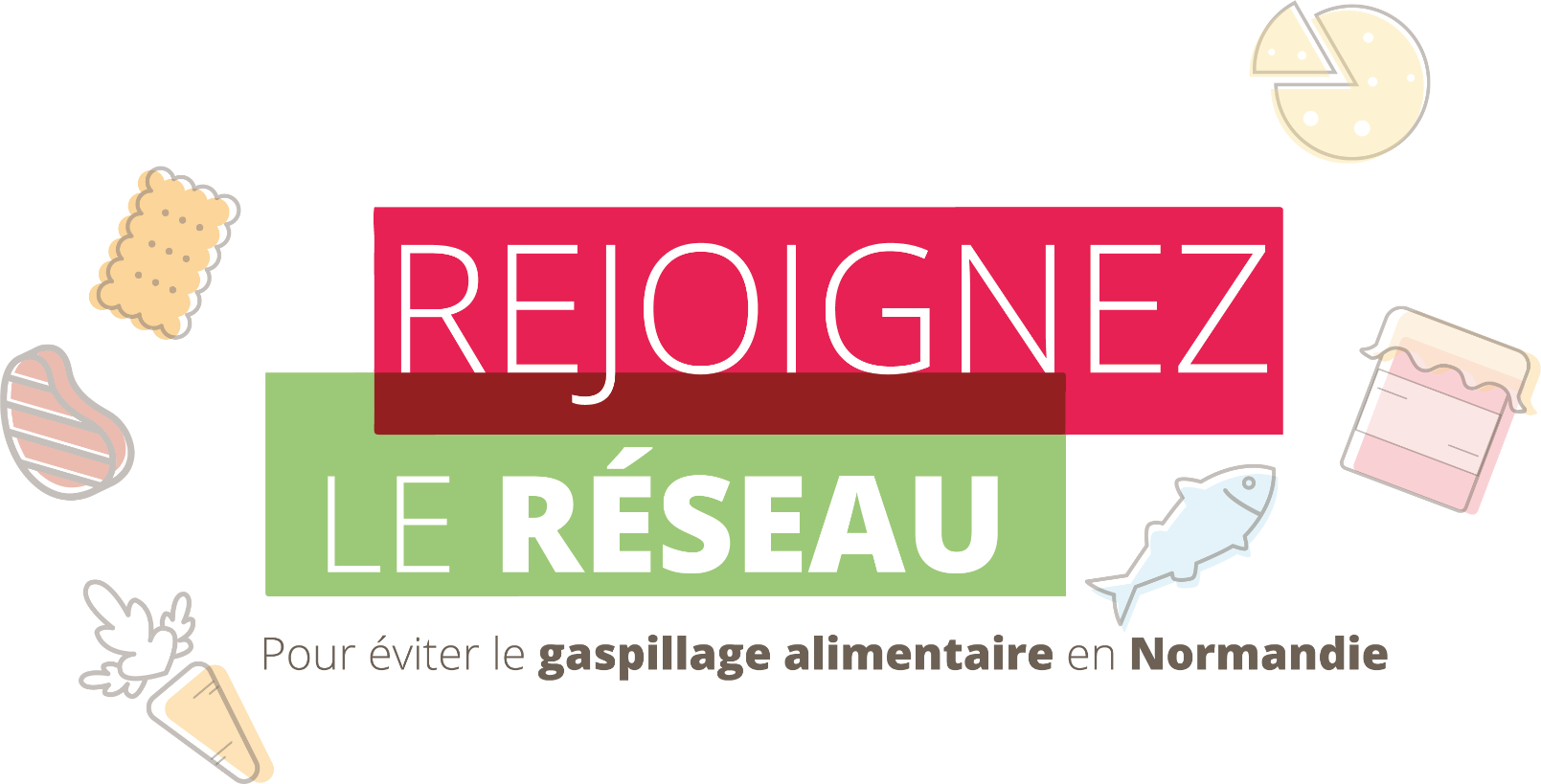 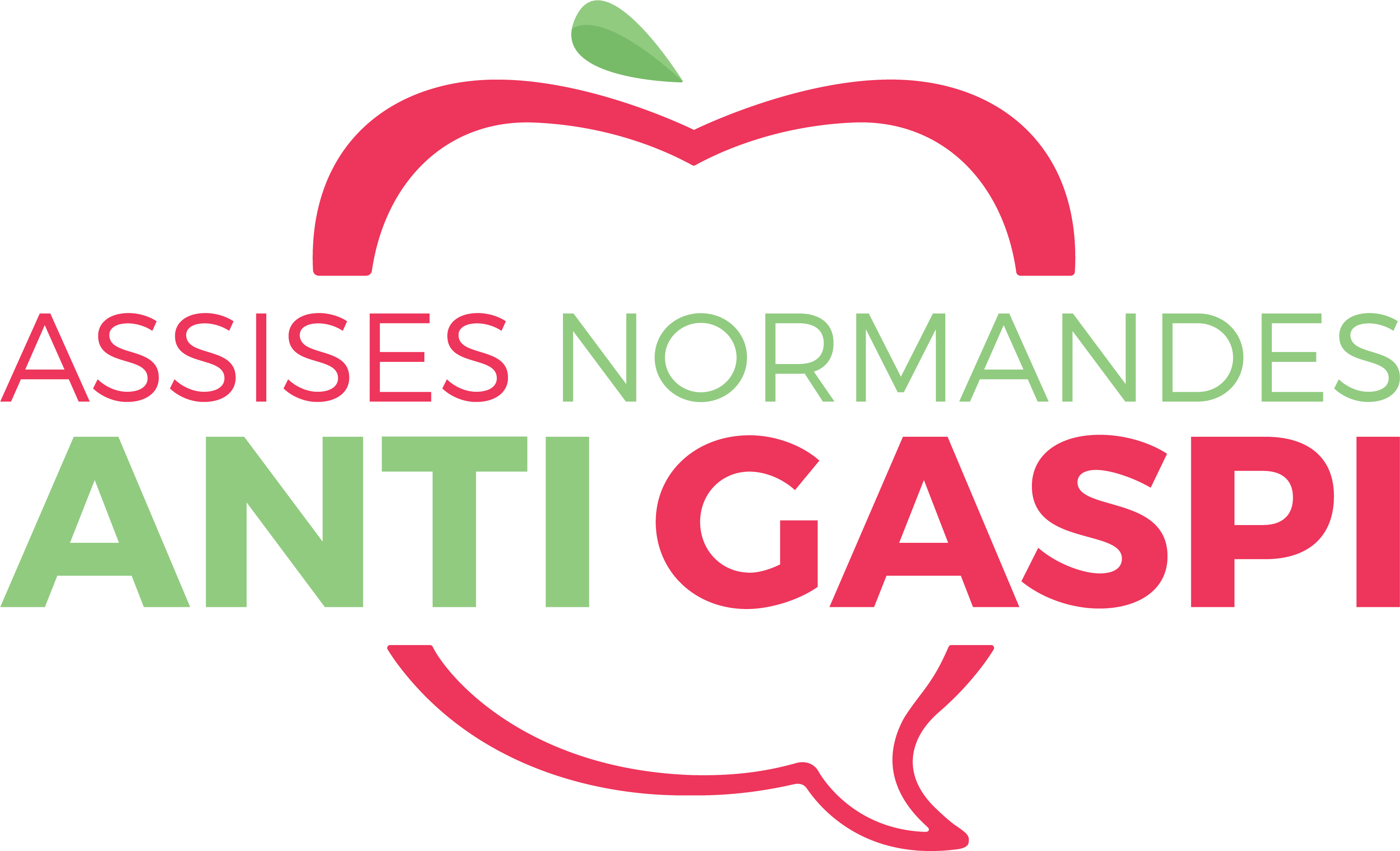 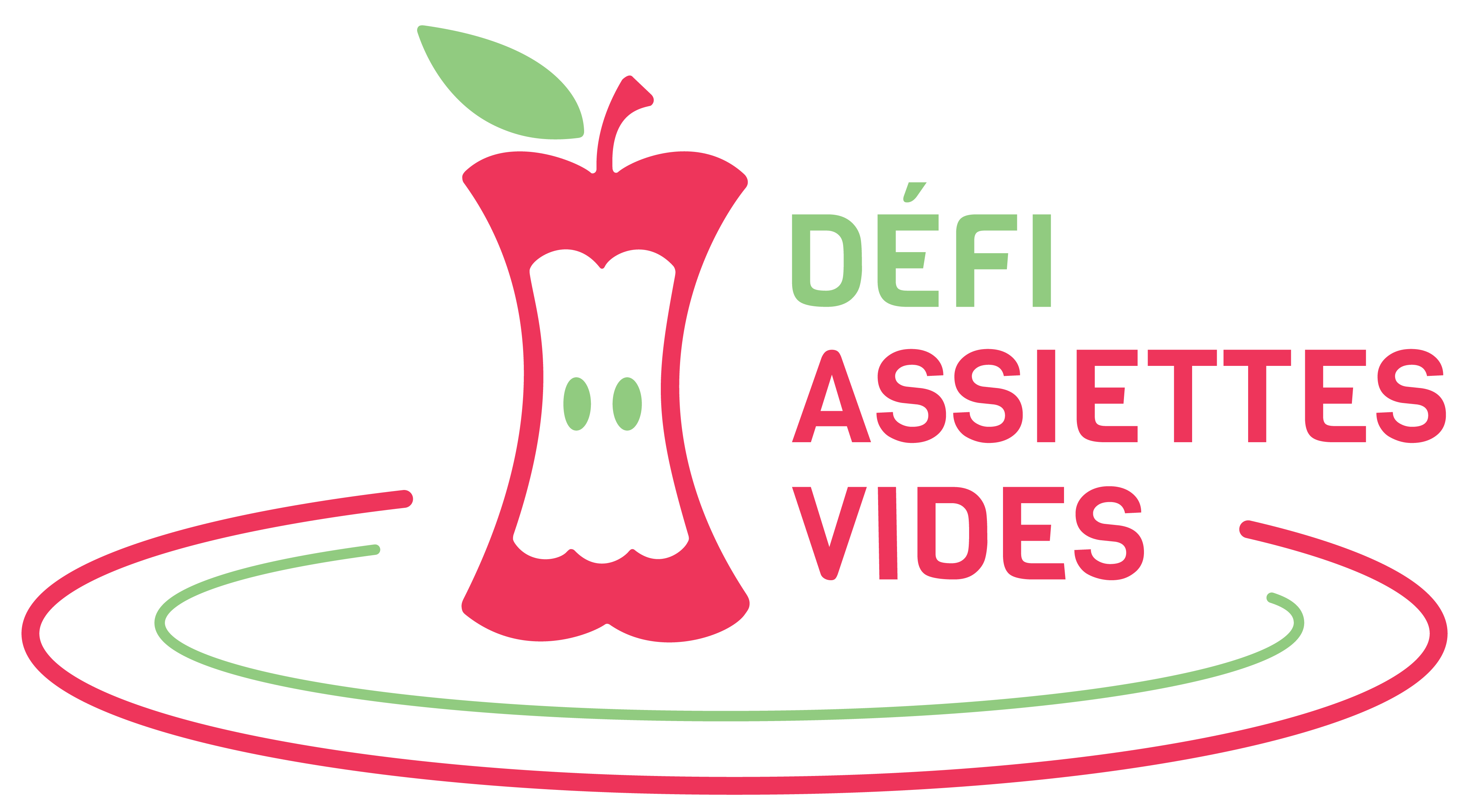 Nathalie VILLERMET 
nathalie.villermet@crepan.org / 06 87 47 94 03
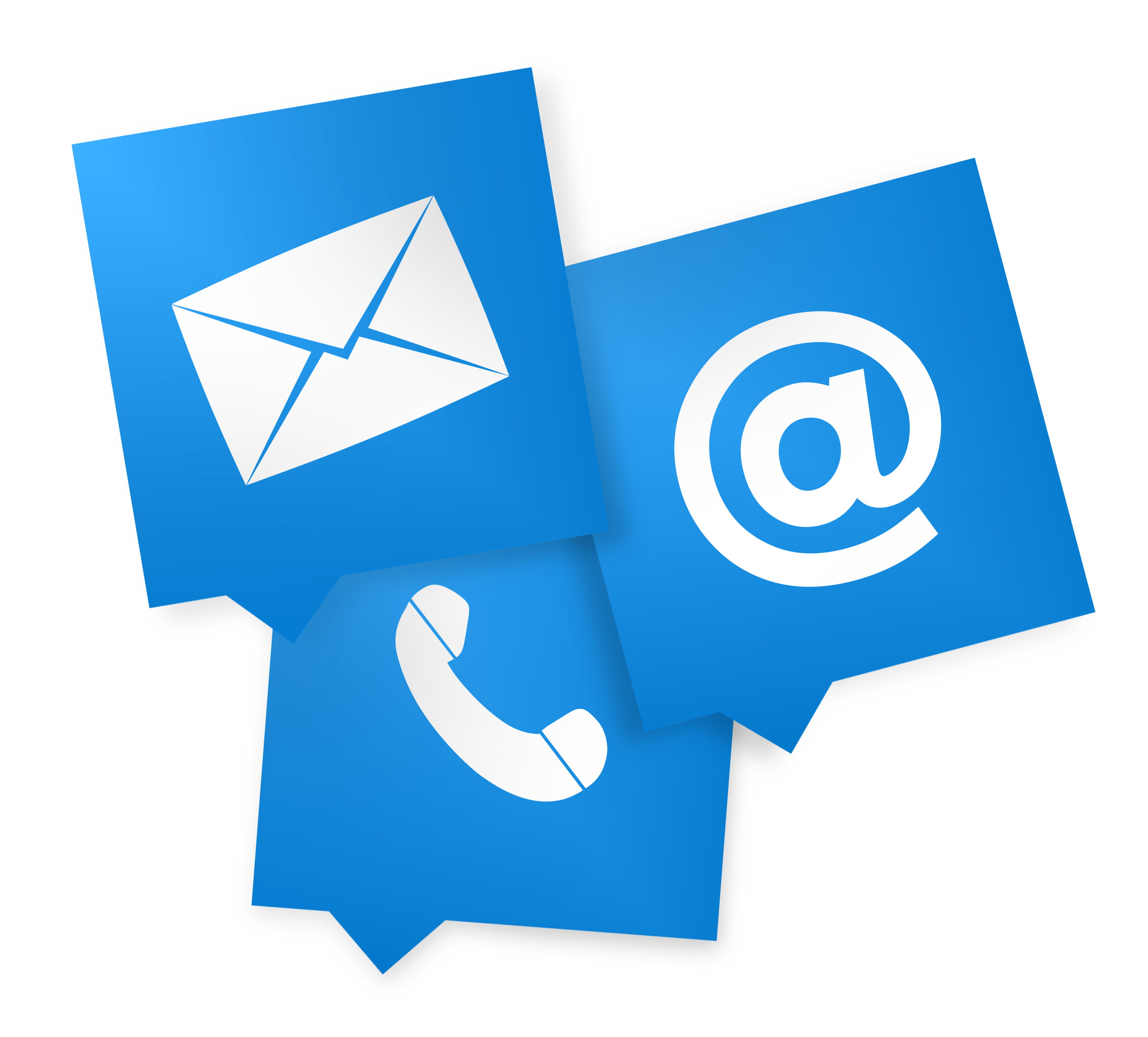 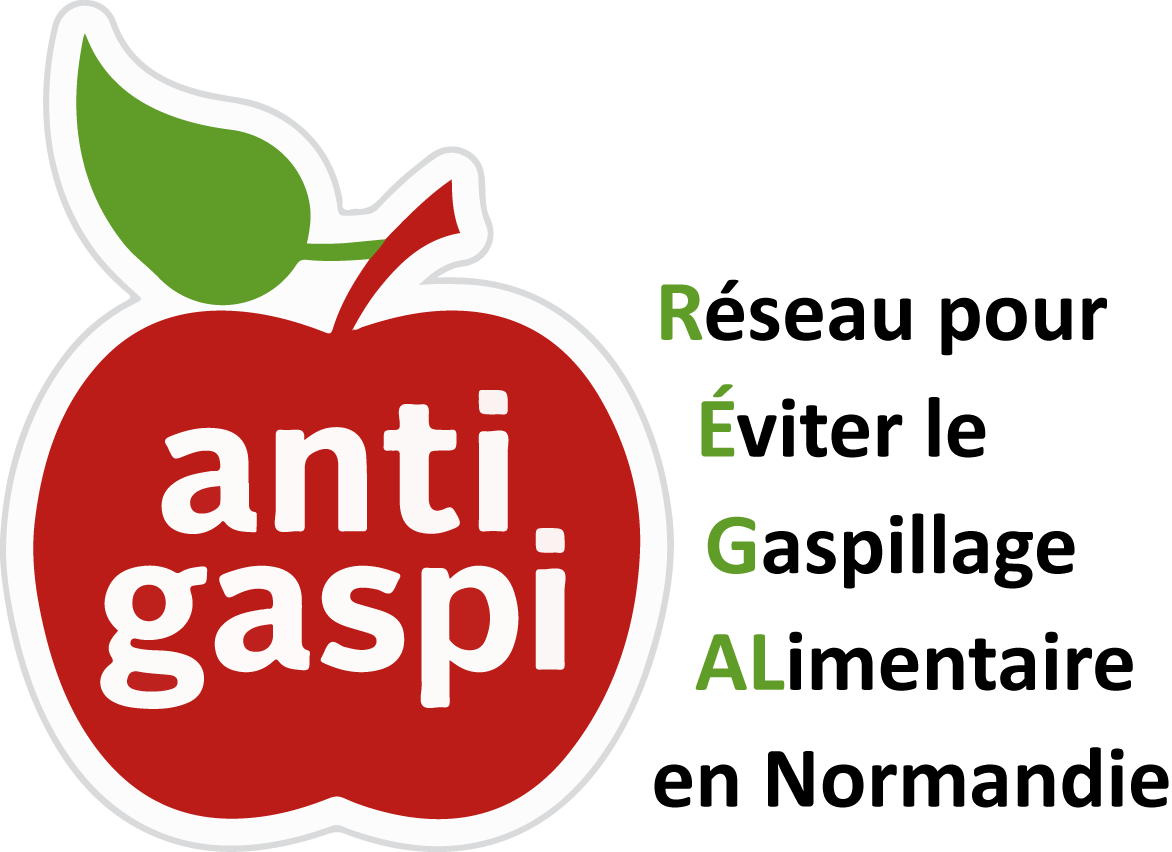 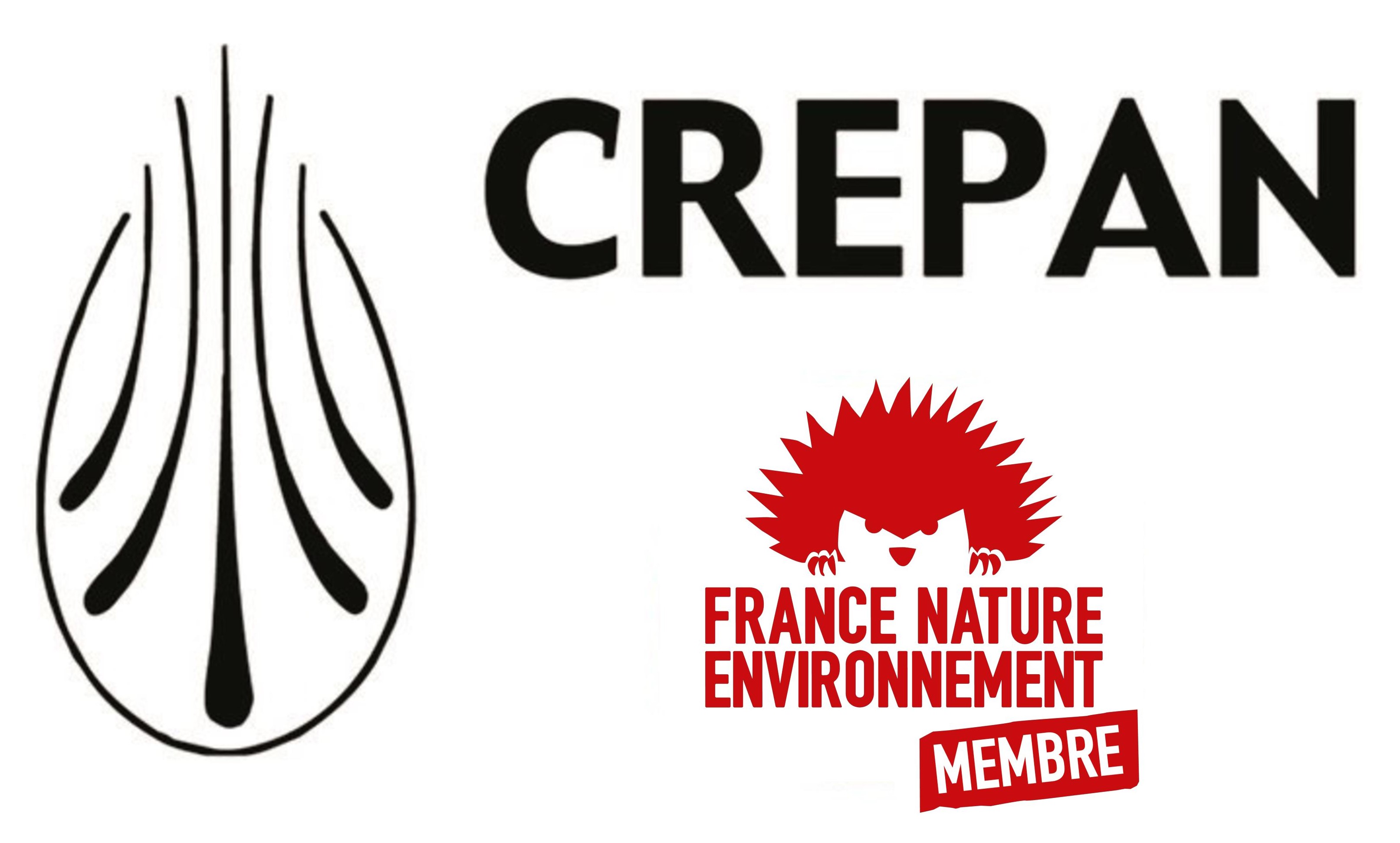 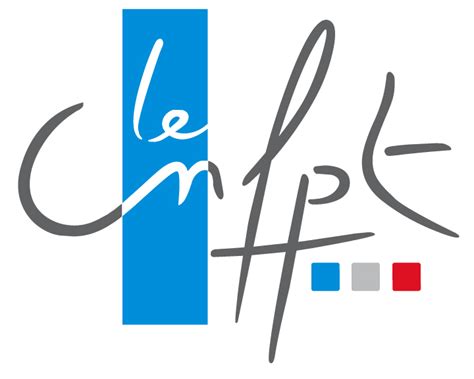